Room 205 Wall B Conservation Section
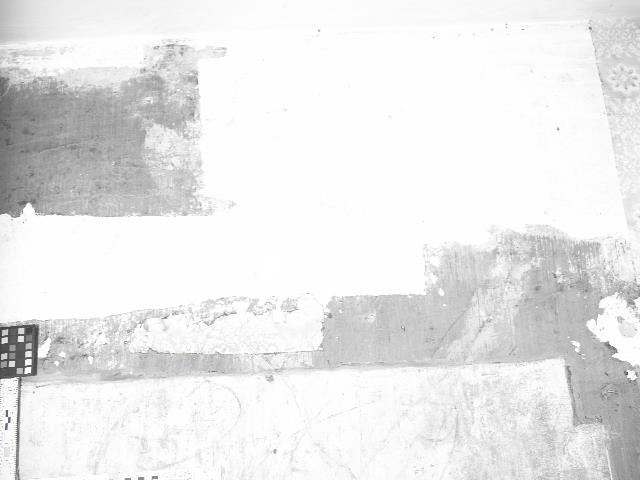 B3a
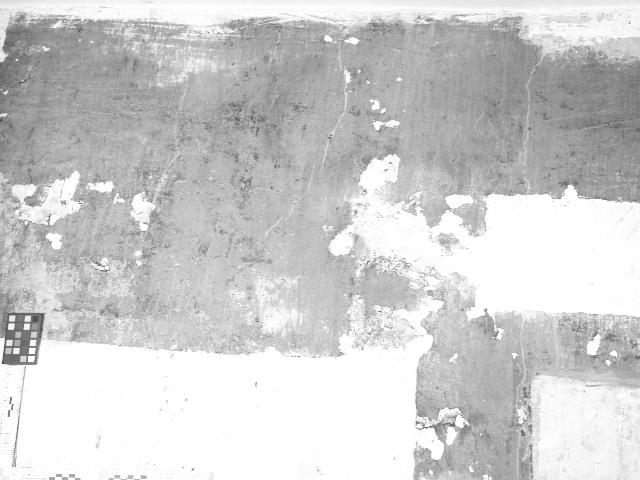 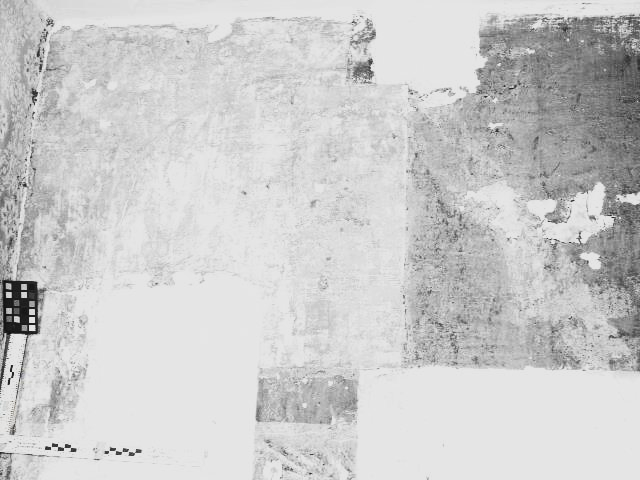 B1a
B2a
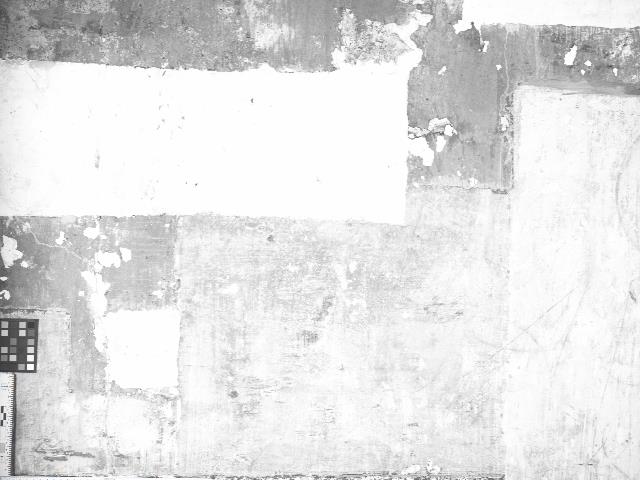 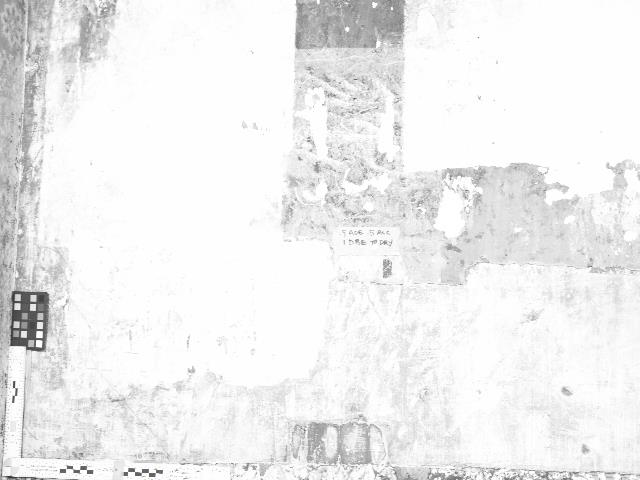 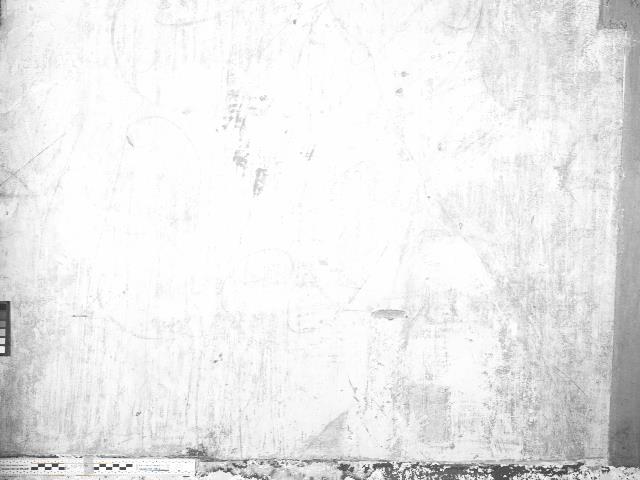 B1b
B3b
B2b
Room 201 Wall B Conservation Section
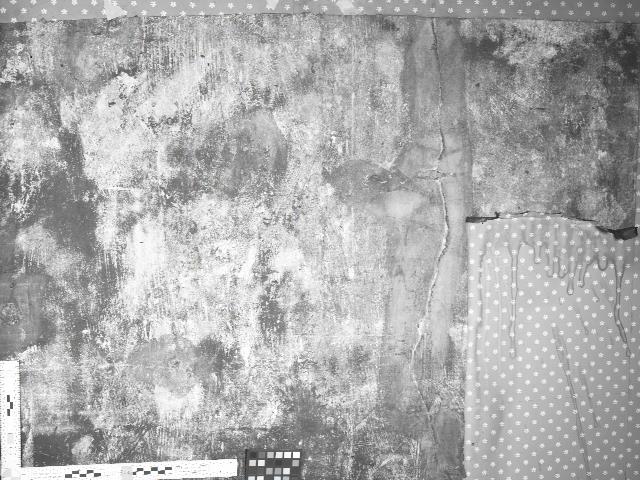 B1a
B2a
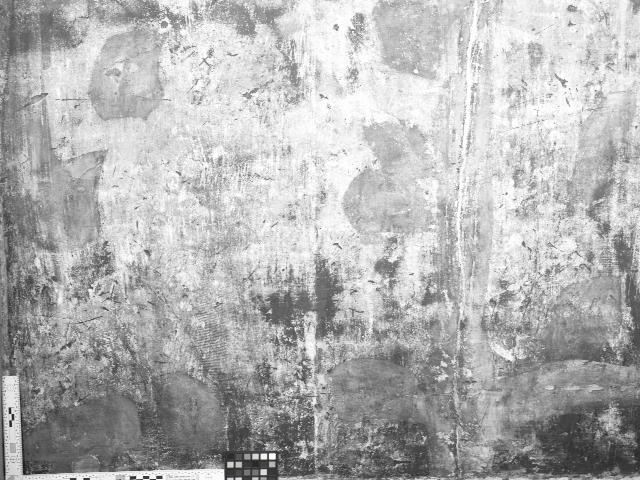 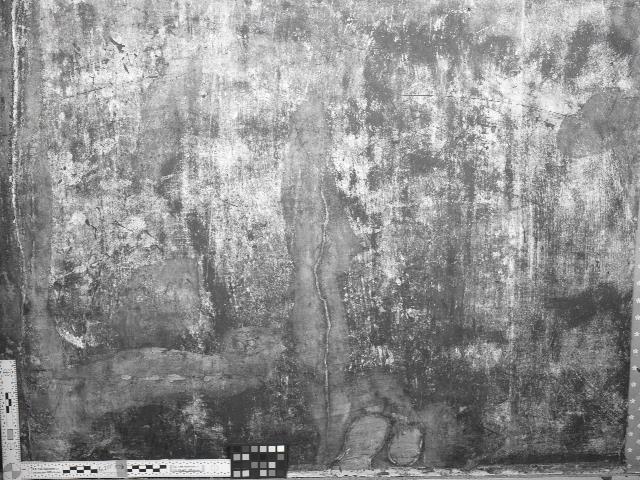 B1b
B2b